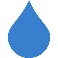 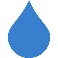 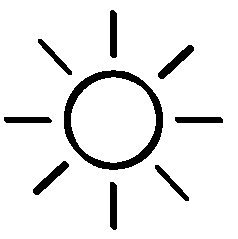 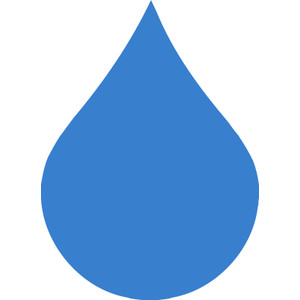 A Água na Escola Portuguesa
ETAR
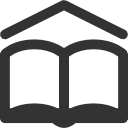 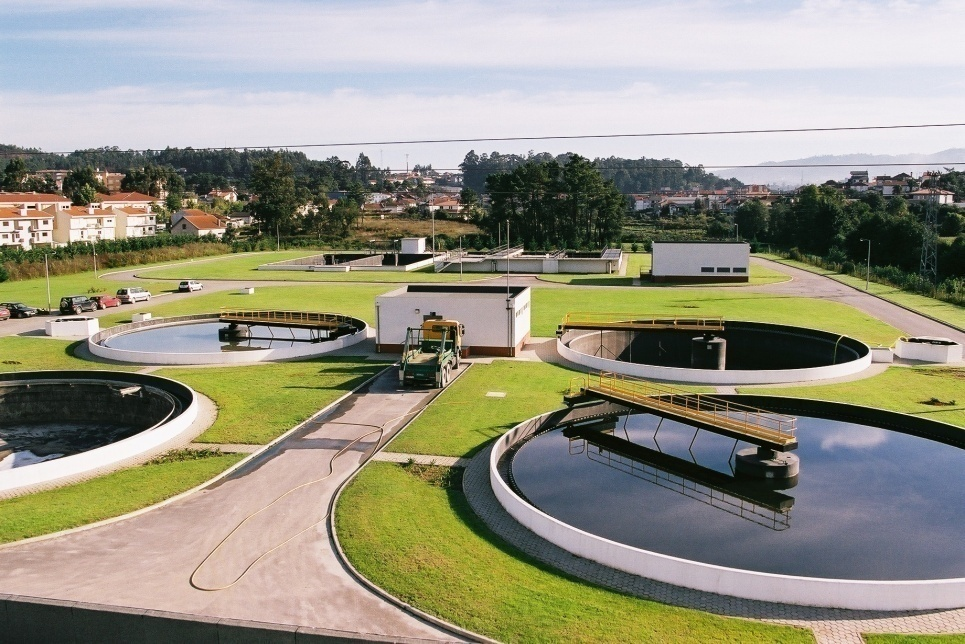 Incluir imagem simples sobre tema
Ciências da Natureza
8º ano
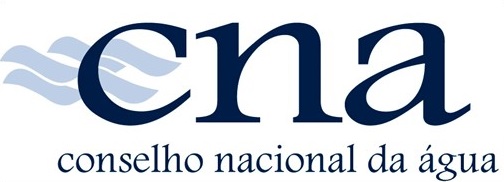 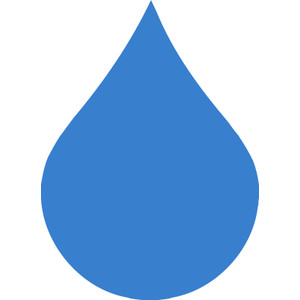 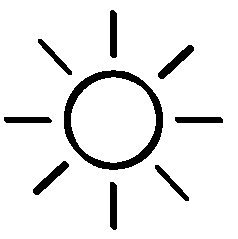 O que é uma ETAR?
ETAR é uma Estação de Tratamento de Águas Residuais (esgotos) provenientes de atividades urbanas, industriais e agrícolas, incluindo as águas lixiviantes geradas nos aterros.
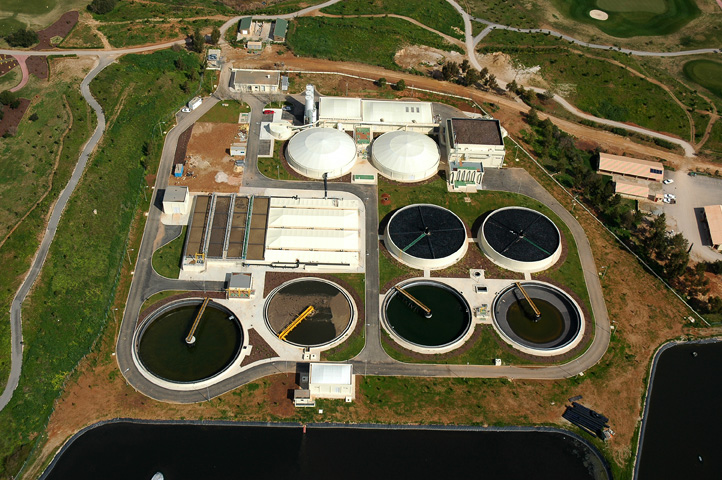 Figura 1 - ETAR de Vilamoura
(Fonte: http://www.aguasdoalgarve.pt/content.php?c=104)
cna
2
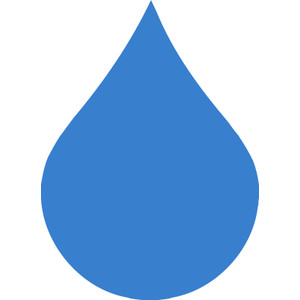 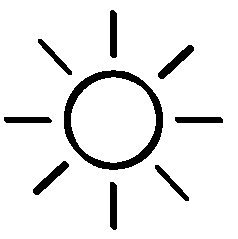 Processo
Depois de utilizarmos a água no nosso dia a dia para diversas atividades (exemplo: cozinhar, limpar, tomar banho, etc.) a mesma transforma-se em água residual e necessita de ser tratada para poder ser reutilizada.





A ETAR tem como principal função receber e tratar as águas residuais, de forma a serem devolvidas ao meio ambiente, em condições ambientalmente seguras.
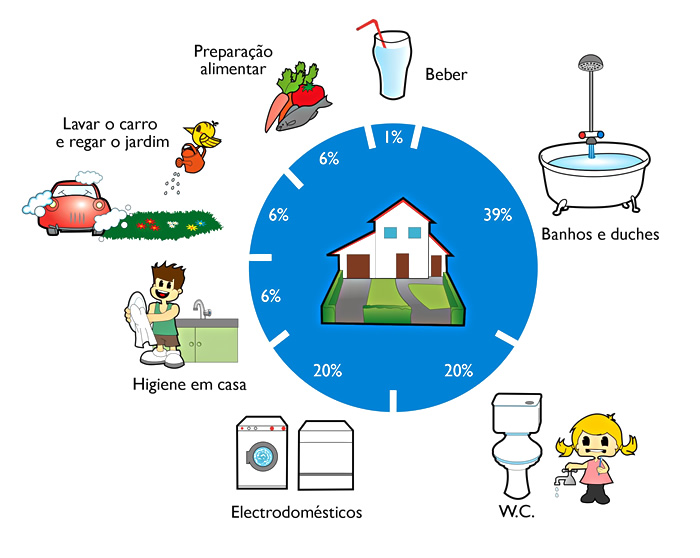 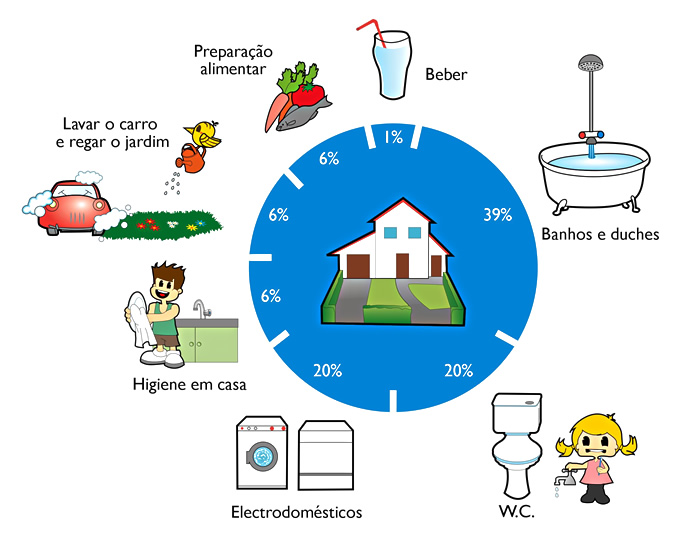 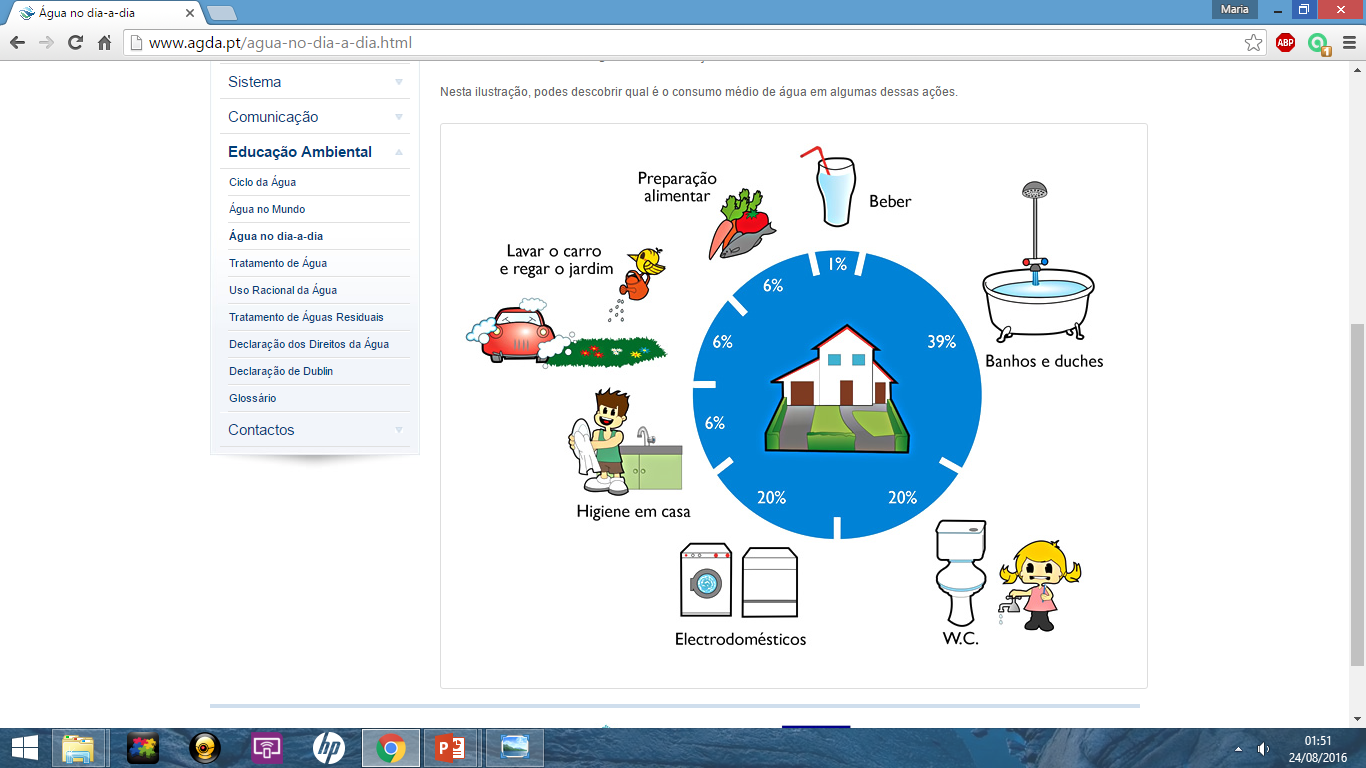 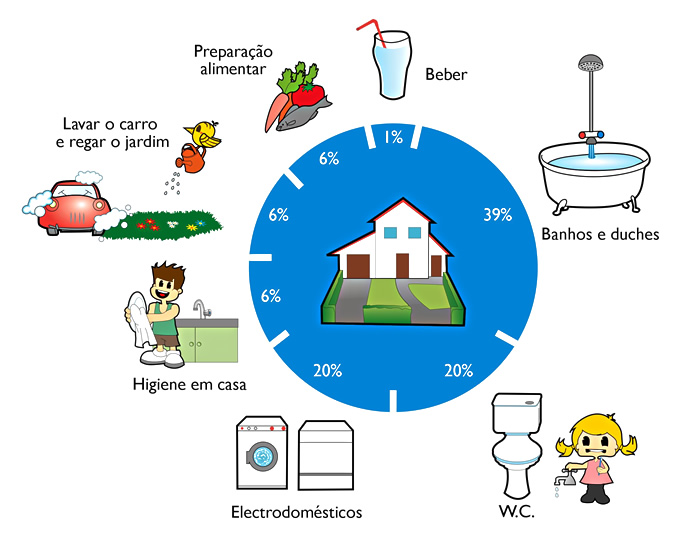 cna
3
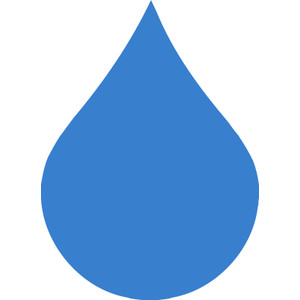 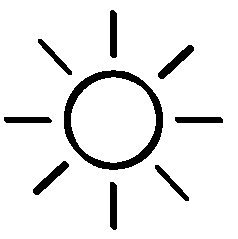 Processo
O tratamento de águas residuais inclui processos:
Sabias que…
… o tratamento mecânico e físico-químico remove 35% dos poluentes existentes na água. Já o tratamento biológico remove entre 80% a 90% dos restantes poluentes.
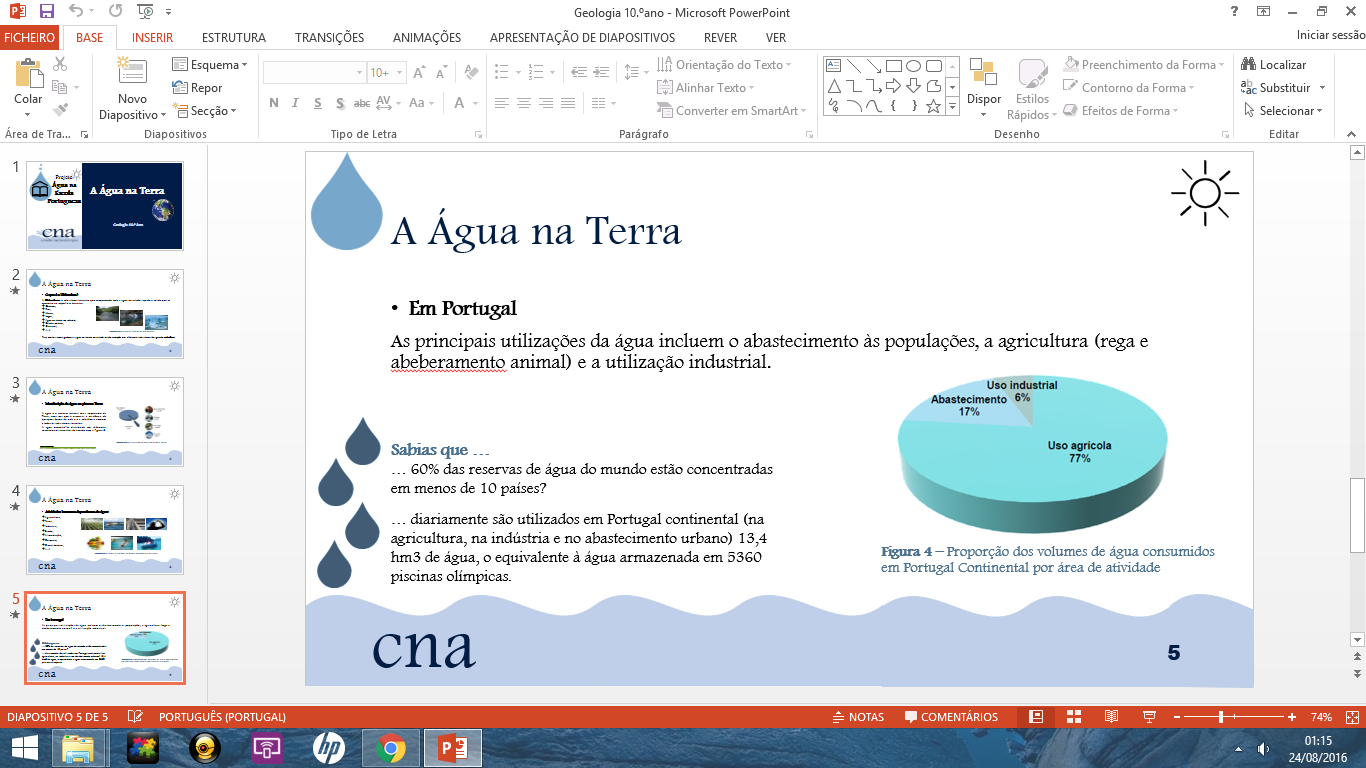 cna
4
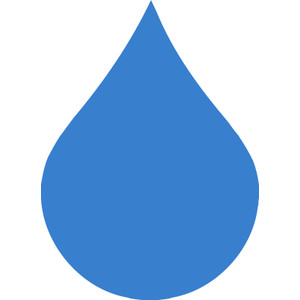 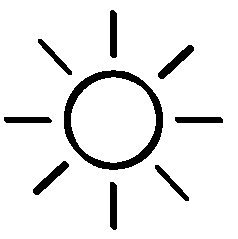 Etapas de tratamento
A ETAR pode integrar quatro fases de tratamento:








Após este tratamento a água deve apresentar uma qualidade compatível com as Diretivas Comunitárias e, posteriormente poderá ser reutilizada. No entanto, geralmente, a água é lançada nos rios e nos mares em condições ambientalmente seguras.
cna
5
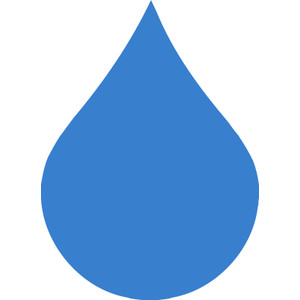 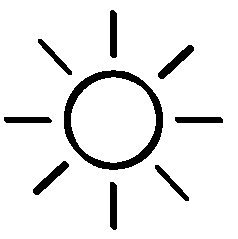 Etapas de tratamento
Figura 2 – Funcionamento de uma ETAR
(Fonte: Águas Publicas do Alentejo)
cna
6
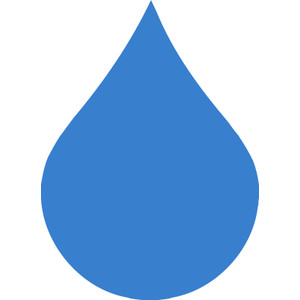 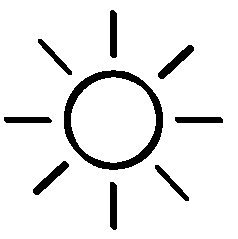 Etapas de tratamento
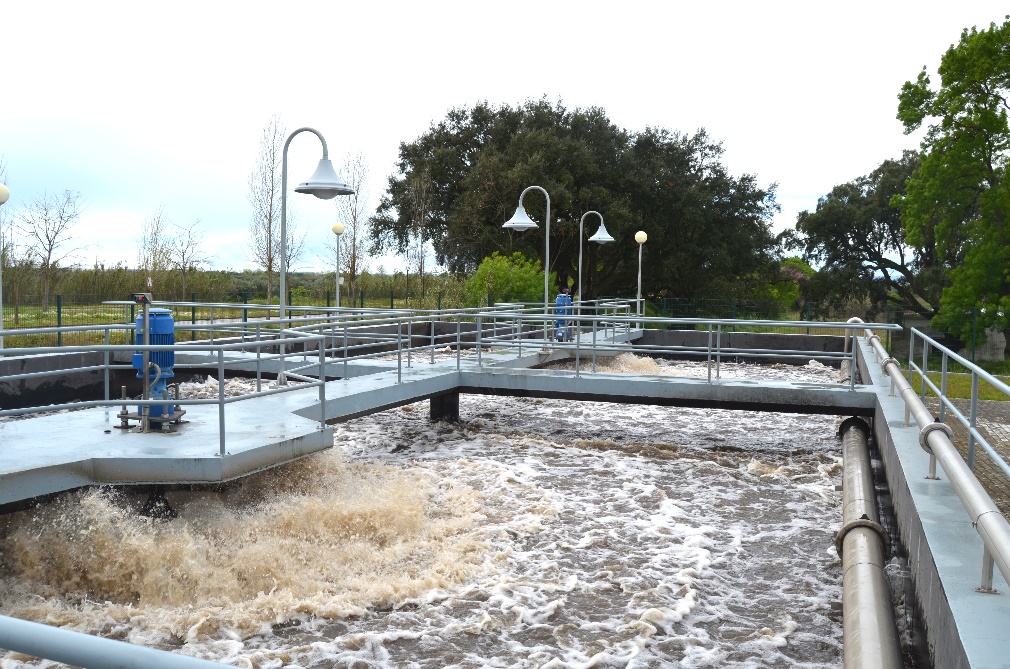 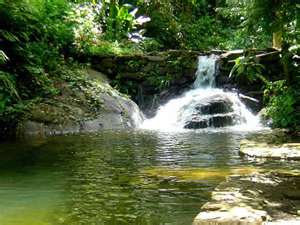 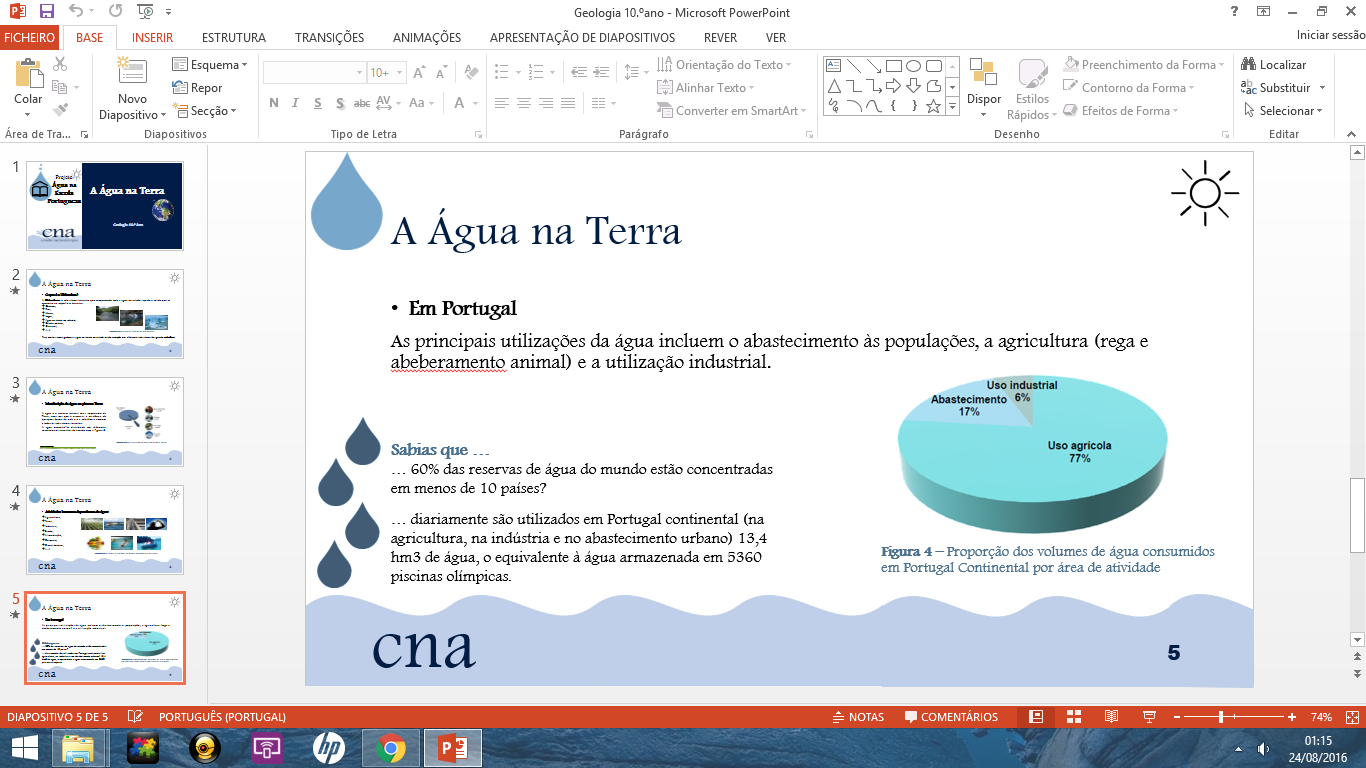 Sabias que…
… existem ETARs que não procedem ao tratamento terciário, visto o efluente já apresentar qualidade suficiente para ser descarregado no meio ambiente, após o tratamento biológico.
cna
7
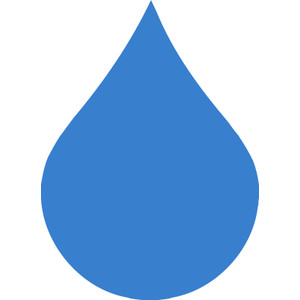 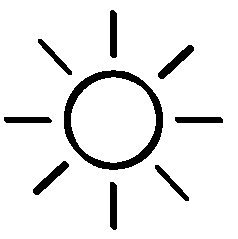 Exercício
Faz a legenda das diferentes fases de tratamento existentes numa ETAR.
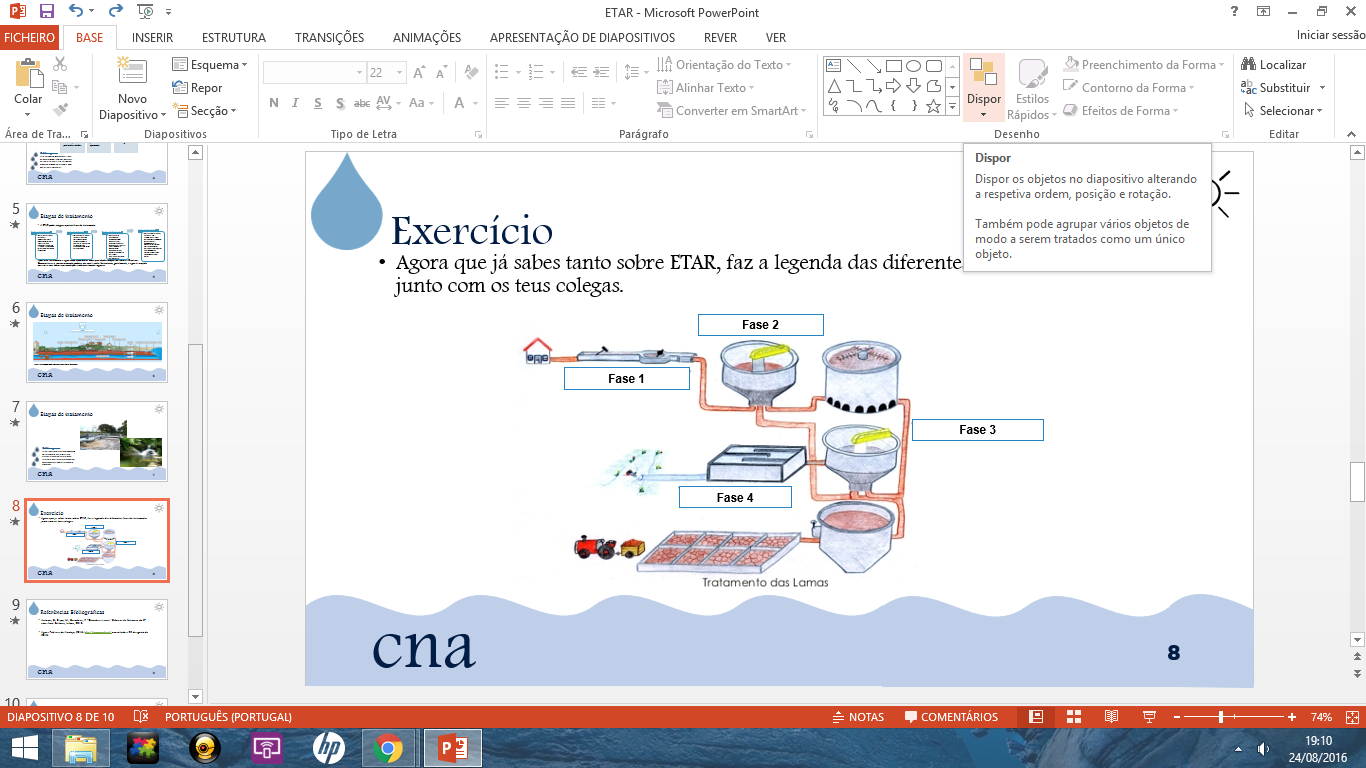 Figura 3 – Esquema do funcionamento de uma ETAR
(Fonte: http://aguasdivertidas.ccems.pt/AguasDivertidas/ETAeETAR/ETAR.htm)
cna
8
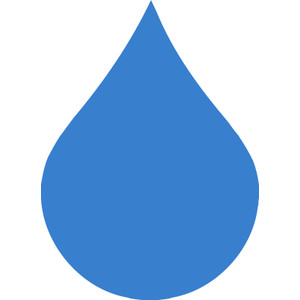 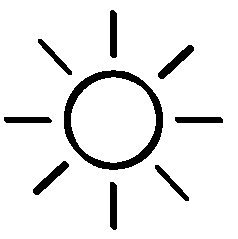 As informações presentes neste documento tiveram como base o Manual de Ciências da Natureza do 8.º ano:

Antunes, C., Bispo, M., Guindeira, P. “Descobrir a terra” Ciências da Natureza do 8º ano. Areal Editores, Lisboa.


Todas as informações de outra autoria encontram-se devidamente identificadas.
cna
9